Организация ценностной воспитательной среды
Кирпищикова О.В.
Учитель начальных классов
МАОУ «СОШ № 87»
Воспитывающая среда школы рассматривается как совокупность окружающих ребенка  социально ценностных обстоятельств, влияющих на его личностное развитие и содействующих его вхождению в современную культуру.
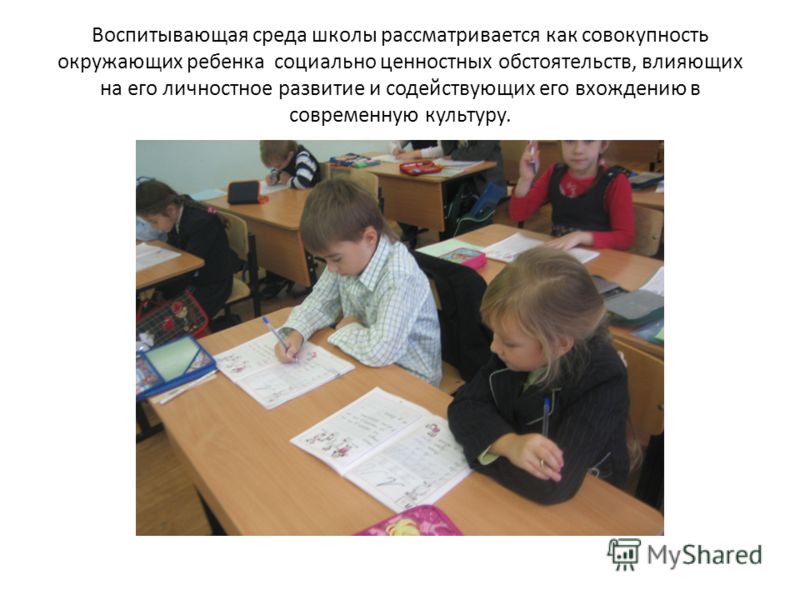 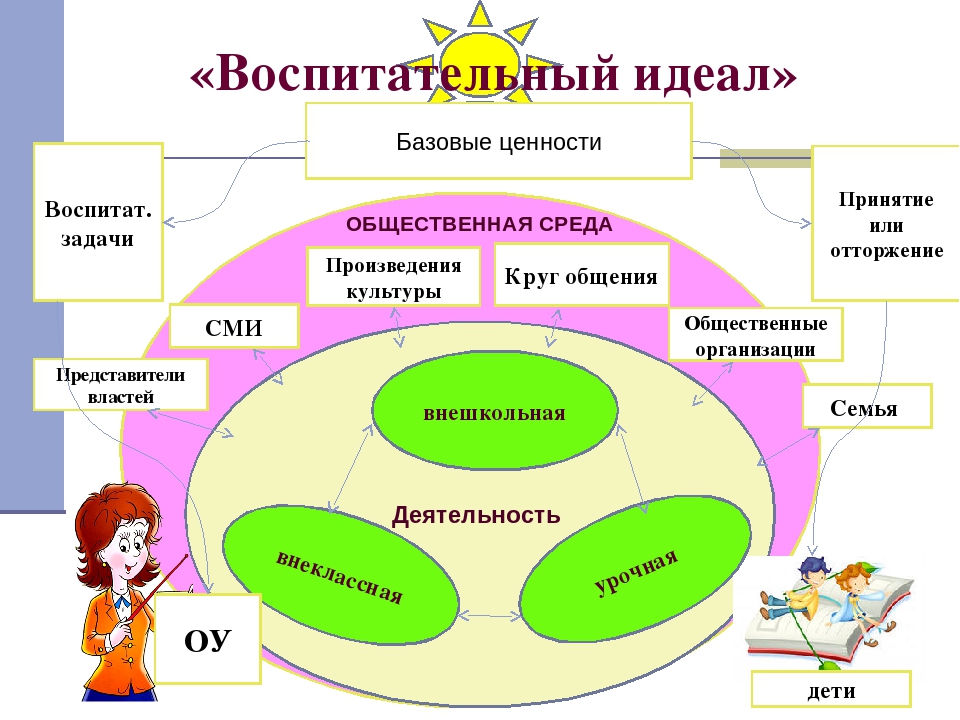 В среде далеко не всегда созданы соответствующие условия, в которых индивид может развиваться как полноценный и полноправный член общества и одновременно сохранять свою индивидуальность, уникальность.
Поэтому современная ситуация обусловливает необходимость пересмотра не только общих подходов к организации воспитания в целом (и в школьной системе в частности), но и поиск актуальных методов и средств, способствующих организации воспитывающей среды на базе общеобразовательной школы.
Внутренняя воспитательная среда школы
Развитие воспитывающей среды
В учебном процессе уточнены содержание и сущность активности школьников и воспитывающей среды школы, способствующей ее развитию, коммуникативный, познавательный, трудовой и волевой виды активности, инициативность, самостоятельность, творчество.
Активность — важнейшая черта человека: способность изменять окружающую действительность в соответствии с собственными потребностями, взглядами, целями. Именно через активность, направленную на различные сферы общественно значимой деятельности, личность реализует свою социальность.
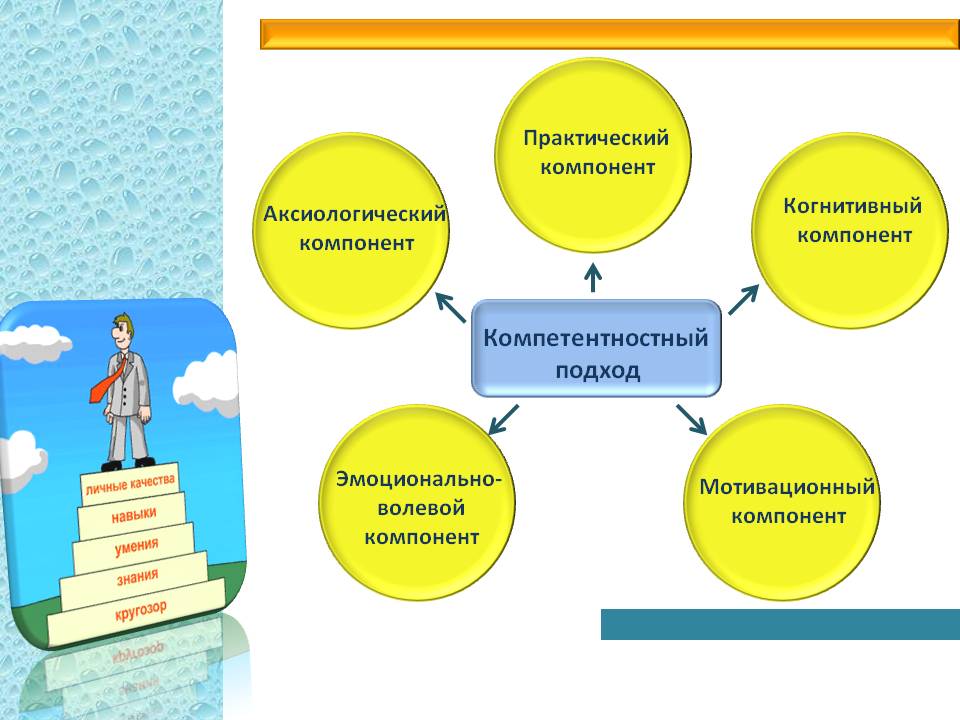 Планируемыми целями реализации воспитательного компонента образовательной деятельности в школе должны являться такие результаты воспитательного процесса, как сформированность следующих новообразований личности, имеющих наибольшую значимость для духовно-нравственного, гражданско-патриотического, эстетического  направлений личностного становления в школьном возрасте.